Super-FRS operation concept idea
Foreword: location
Today FRS has its FRS messhute (Partially due to analog electronic still being used, we setup up TACs delay lines at each beam time with modules sometimes twice older than the PhD student doing the work :b)
FRS and Super-FRS are meant to serve NUSTAR experiments, need a strong link: same messhute

For Super-FRS : NUSTAR control room (SFRS room):
closer access
close to our labs
modern solutions we can
easily interact with FAIR
control room
need all controls from there
(CRY, VAC etc…)
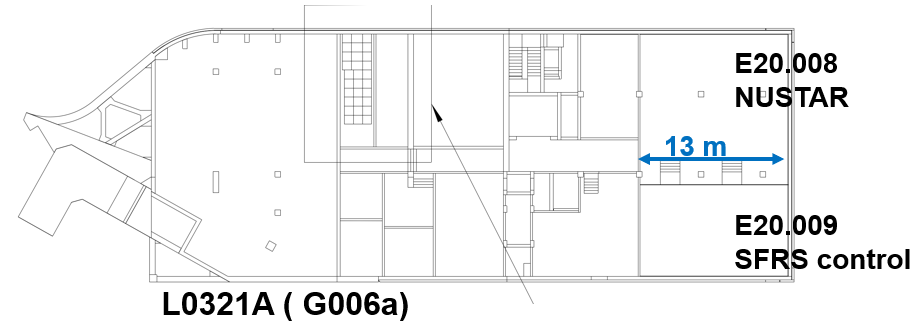 First words
What I present here are my thoughts, based on FRS operation and various discussion with colleagues

How the Super-FRS will be operated is not completely defined yet (although most probably at the beginning how I explain here), those are concept which need implementation (not frozen in stone)

Who will be operating the Super-FRS is a hot topic in the management currently and we will NOT discuss it at this meeting (open ended discussion)
“We hold those statements to be true….”
Super-FRS will use primary beam from SIS18 (later SIS100)
Super-FRS has a requirement of beam focusing at the target
for ion optical reasons
for safety reasons (not too focused if fast extraction)
Super-FRS needs to intercept the primary beam in the beam catchers
Matter will be present inside of the spectrometer during operation
Br – DE –Br methods
Detectors (“active matter”) will be present
Effective thickness calibration of the Super-FRS at the precision of the spectrometer is needed
All standards and beam intercepting equipment are moved in and out from the ACO network
Matter calibration
Br in one section depends on the Br on the section before, the isotope, its energy and the matter in between the section.

We never know the thickness of the matter to the Super-FRS resolution
 each matter thickness has to be measured
e
eeff
Breff
Br
E
E
Breff depends on E and eeff
Br depends on E and e
eeff calibration works for a given small range of Z
Settings - calibration
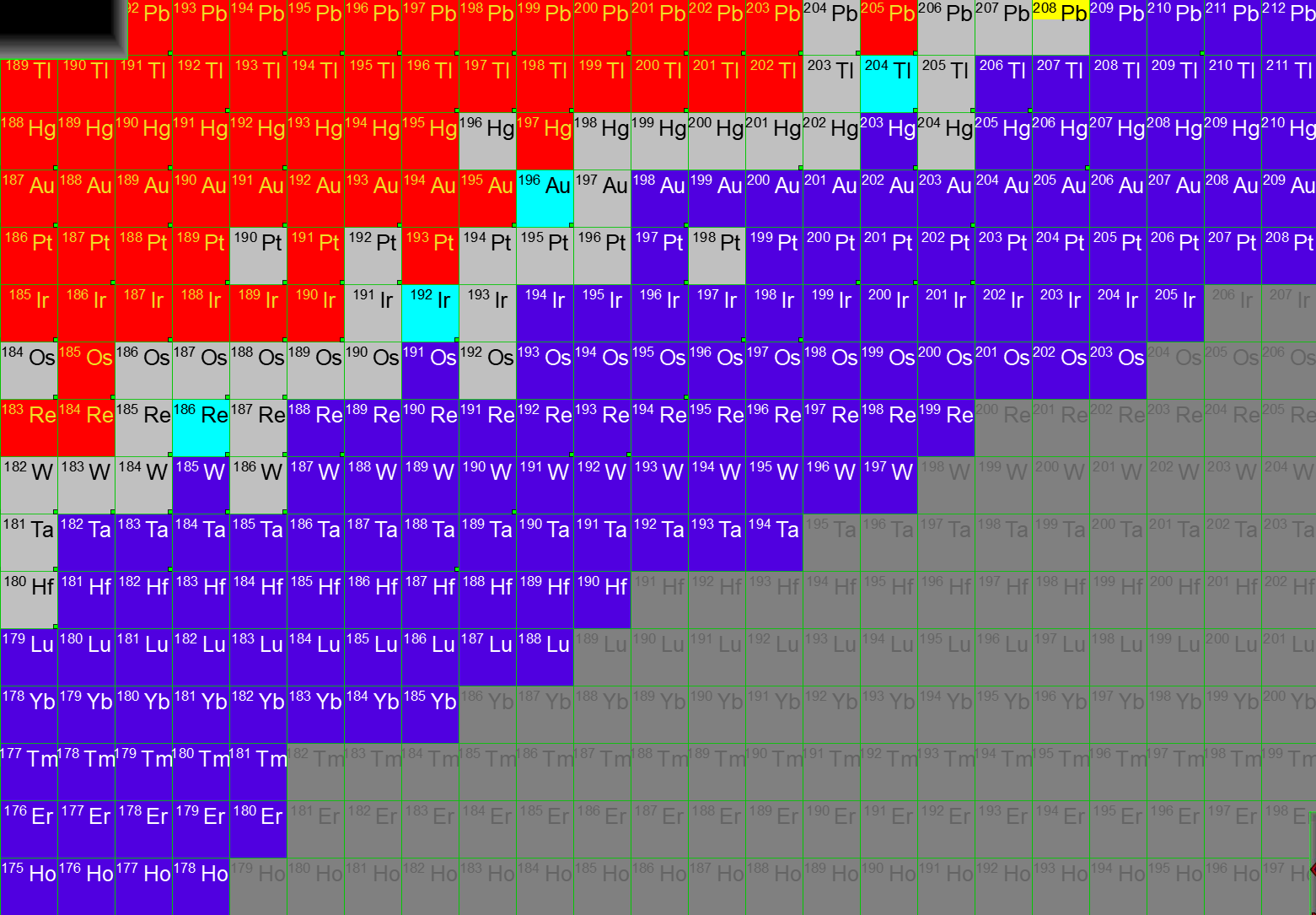 208Pb for calibration

205Au for mass measurement and mass tagging

Ancillary: Ion Catcher
S. Pietri, Super-FRS Experimental Collaboration meeting, 15th of December 2022 Darmstadt
Settings – mass and beta decay measurement 193W
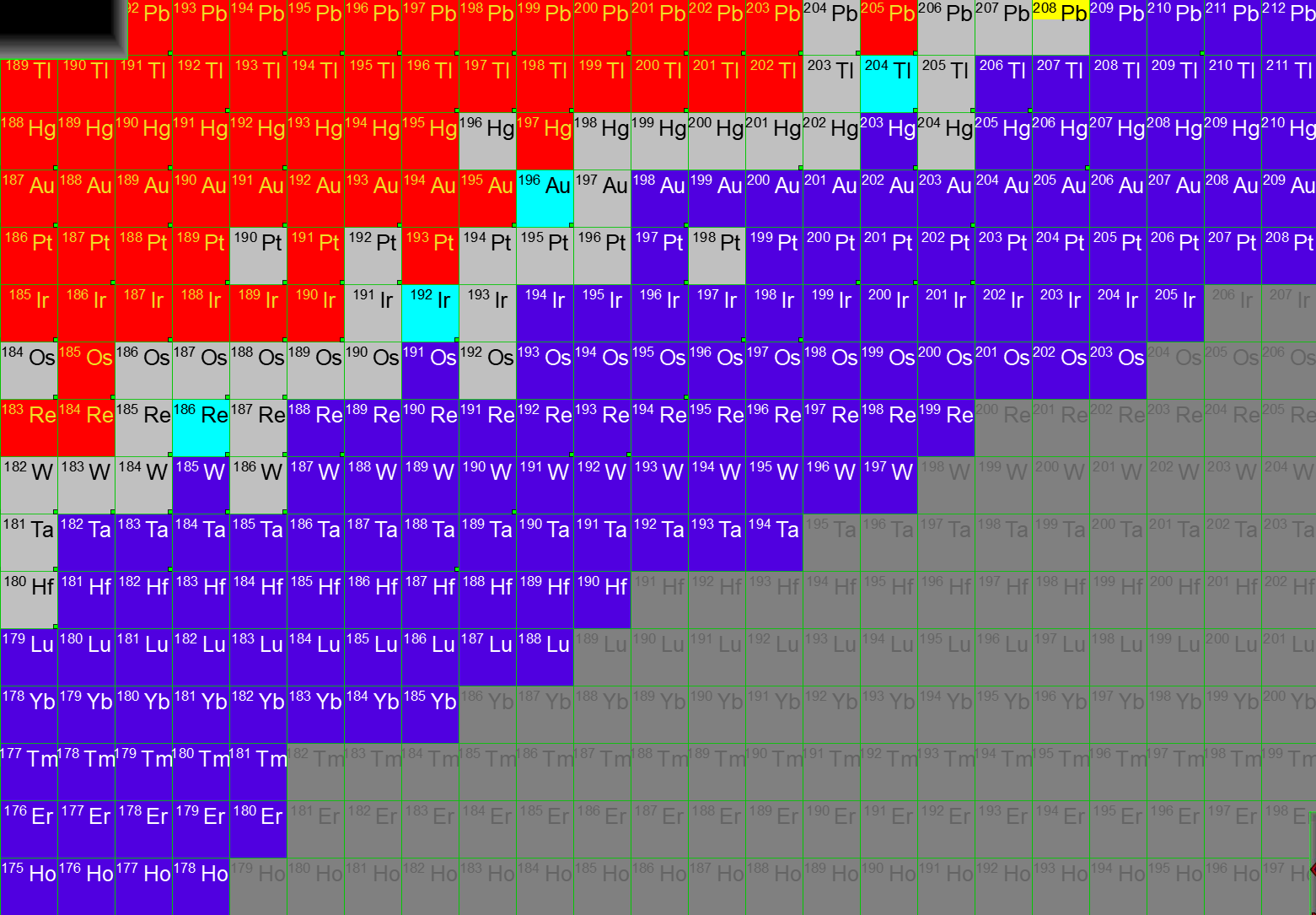 S. Pietri, Super-FRS Experimental Collaboration meeting, 15th of December 2022 Darmstadt
Settings – beta lifetime measurement 193Ta
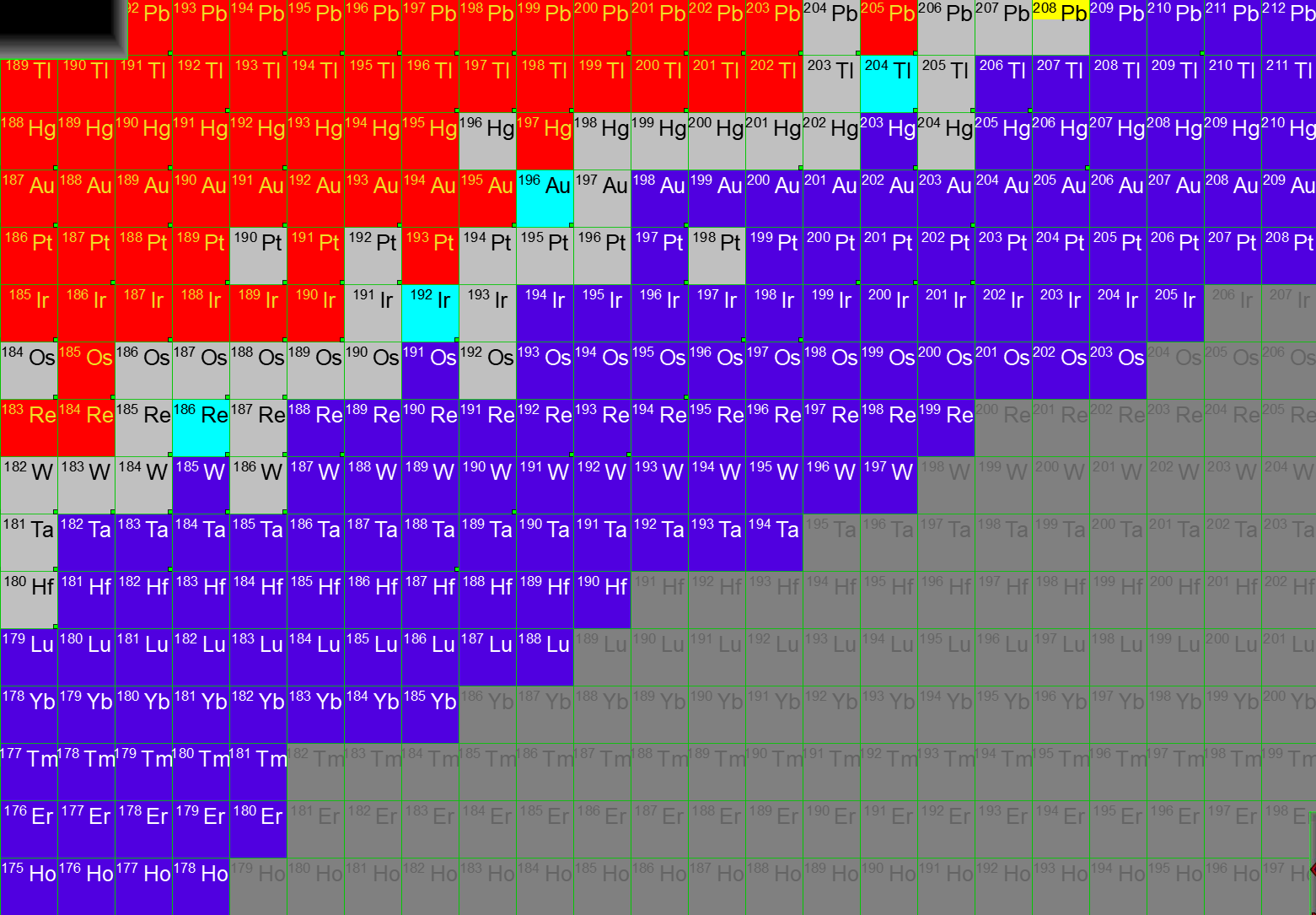 S. Pietri, Super-FRS Experimental Collaboration meeting, 15th of December 2022 Darmstadt
Settings – new isotopes 190Lu (nice!)
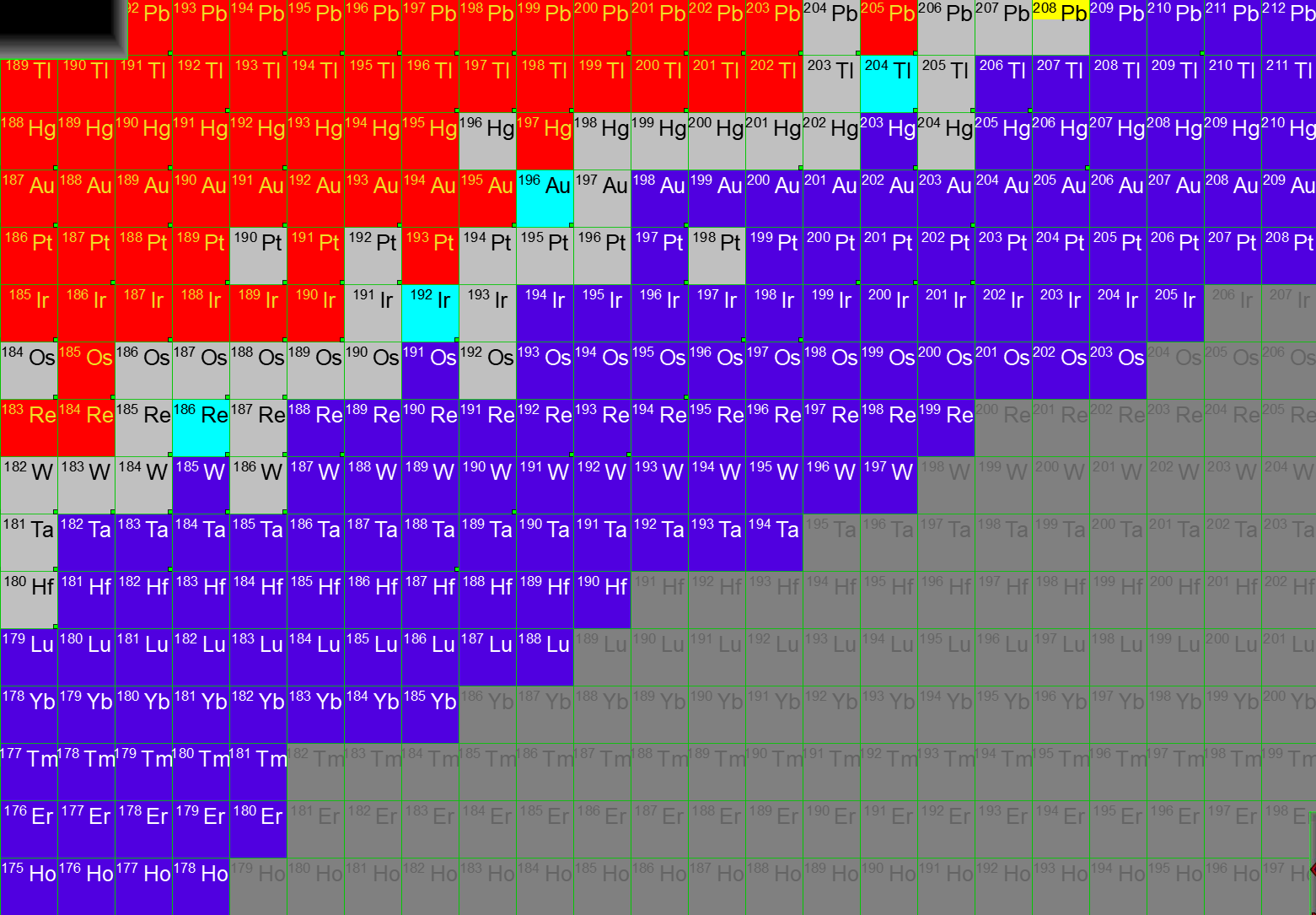 S. Pietri, Super-FRS Experimental Collaboration meeting, 15th of December 2022 Darmstadt
Typical FRS experiment steps
Perform the simulation
Determine settings (mater) for detector calibration
Take beam:
Minimum matter, no target, thickness calibration, thread beam through spectrometer
Target in, 
check centering
thickness calibration
Include removable detector and perform first calibration/test of detector
Different degrader thickness calibration for different calculated settings
2 to 3 settings for detector calibration (position, tof, DE)
Setting for 233Th
Example of run plan for FRS experiment
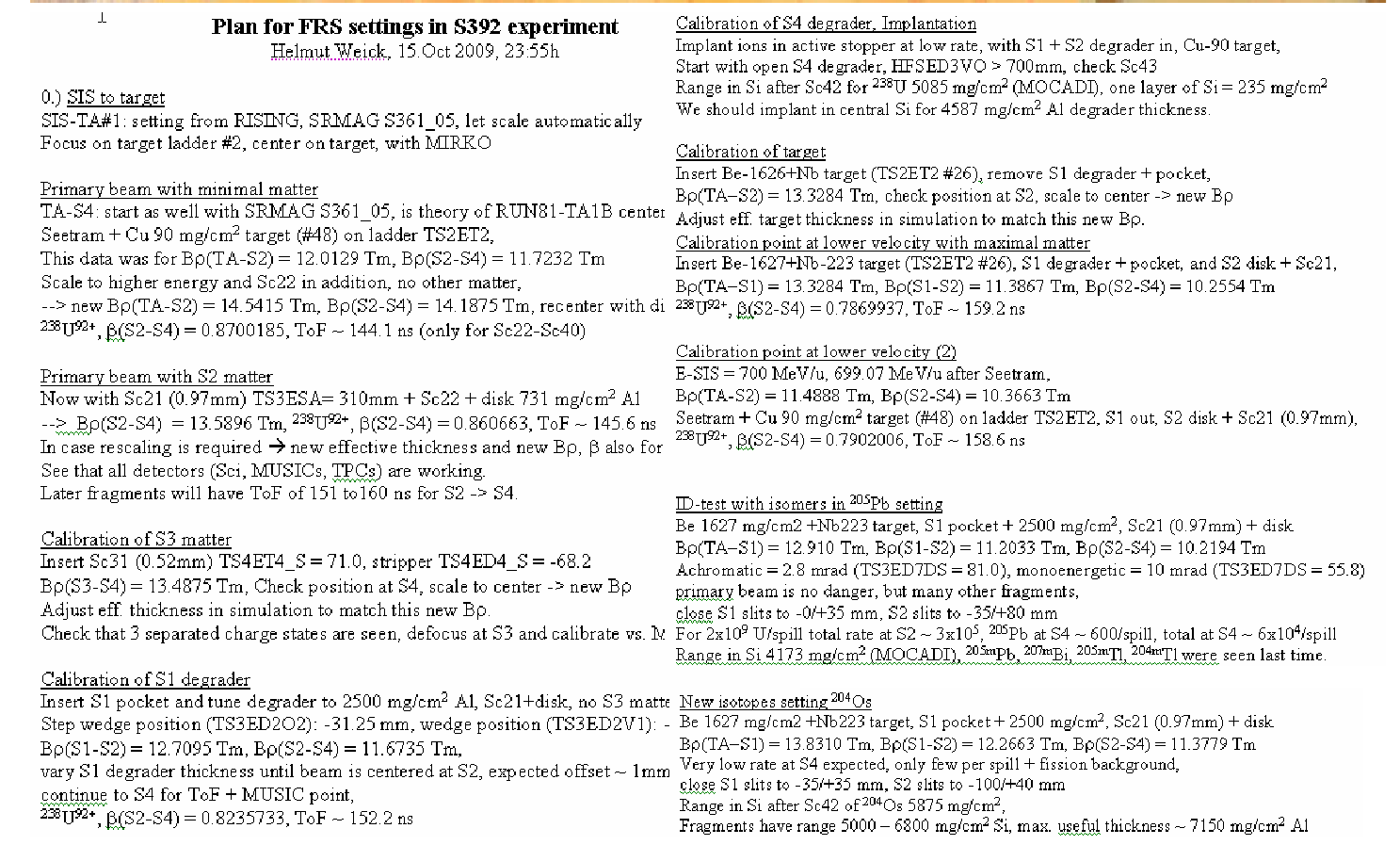 Work flow of Changing setting
Calculate by simulation the Br of the 4 dipoles stages
Include effective thickness : scaling Br1sim/Br2sim = Br1set/Br2set 
Stop beam,  (close slits)
Old control system: scale magnet and do hysteresis
New control system: set Br for section in PARAMODI, do hysteresis
take back the beam (open slowly slits)

 thus important to have reference settings  long time request to have a “Save setting”
today we save a .txt file in the ASL, means we launch PARAMODI from the ASL not the console
Scripts to comment out all non FRS done by us
Time to setup an experiment
From scratch: 2/3 days of beam tunning and calibration

Inside of a campaign with similar beam and spectrometer configuration, ½ days

From experience: most efficient work done in “low people” configuration, where plan can be worked. Too many experts in room, too many discussion, no work done
FRS control system update
Note the FRS control system update (next talk) was done keeping the traditional way of operation.

Rationale was:
most of the crew was changing (4 years without beam)
the control system was changing
we kept the old operation mode to be able to take data quickly

Side note: created the strange situation where people knowing the old procedure are still not allowed to touch the FRS “Because they are not trained on the new control system”, while very green students who got a 5 hours course can “operate” a complex spectrometer
Next step
For setting up beam,
Intensities being 10 to 100 higher, 5 times more drives or magnets  operation needs different than FRS
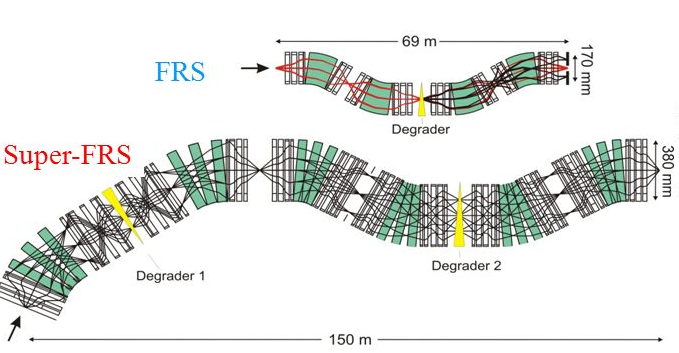 Super-FRS full glory
Super-FRS, need evolution
Reason for change
More drives (up to 60 drives in ES configuration)
Much more magnets per stage
6 stages instead of 4. 
(way) longer hysteresis (2 minutes vs 10 minutes)
primary beam and its charge states HAVE to be intercept in beam catchers
Super-FRS proposed evolution
Simulation driven operation (LISE file directly in paramodi conversion)
 discussion this afternoon “high level application”
Simulation driven “Setting protection”, checking danger of changes and interception of primary beam and charge states of it
 discussion this afternoon “high level application”
Drives moving in an out automatically setup the proper Br for the next section
need updated machine model including energy loss
need to remember thickness calibration
see machine model talk (FRS “could” operate like this today, PhD of J. P. Hucka)
Non hysteresis operation
procurement of NMR probes
 see talk “NMR control and operation”
Automated calibration of matter thickness will be required
Concepts
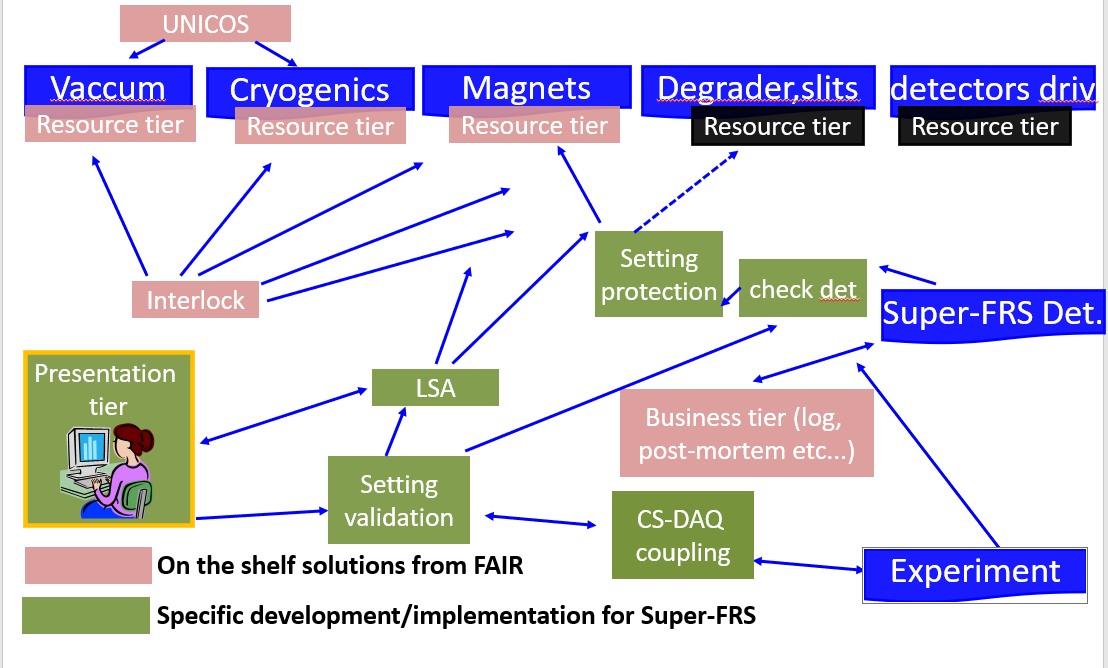